Archaeological Institute of America
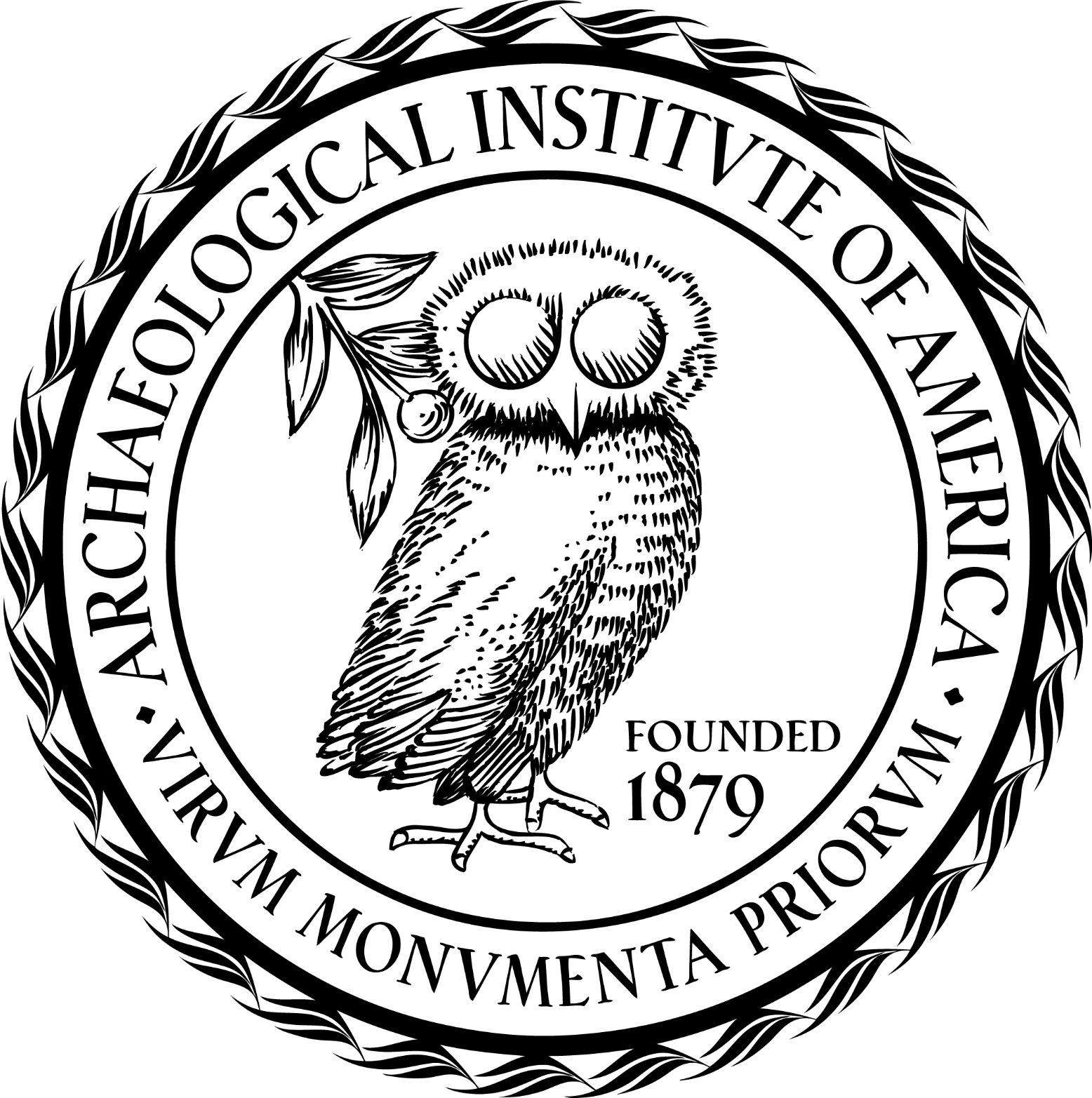 excavate
educate
advocate
The Charles Eliot Norton Memorial Lectureship
www.archaeological.org